Mindful Movement ll
More about mindful movement
Mindful movement begins with a developing awareness of our constantly changing  physical sensations
We can build on this awareness by using movement challenges to help our brains focus and work more efficiently
Linking to the brain
Emotional balance: Key to Efficient Executive Function
Executive function is mental management that takes the big picture into account
Executive function comprises many higher-order skills that depend upon the thinker’s ability to reflect before reacting
Among these skills are evaluating information, organizing, focusing attention, prioritizing, planning and problem solving
The control of executive function is guided by our prefrontal cortex, proportionally the largest of any primate
Executive function skills are affected by our emotional state in part because the neural networks for emotional response overlap with the neural networks for executive functions
Thanks to the brain’s neuroplasticity, both of these overlapping networks in the prefrontal cortex are strengthened when the brain is engaged in either an emotional response or an executive function.
Learners who can recognize and control their own emotional state become confident and successful, both socially and academically
Engaging in physical challenges, the arts, and mindful practices that enhance learning and reduce stress activate both emotional response and executive function networks simultaneously
Some stress is necessary to normal functioning, but ever increasing amounts of stress produce diminishing returns on learning, achieving, socializing and living
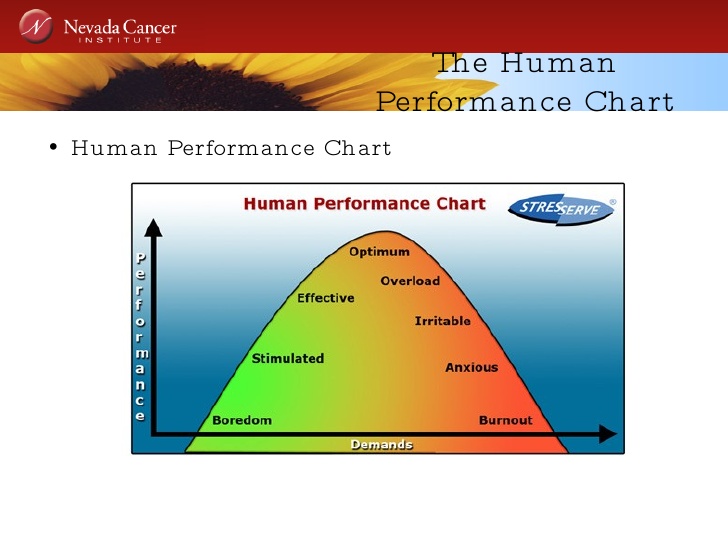 Mindful walking
Mindful walking combines mindfulness with movement
Walk with good posture, paying attention to your moving body and focusing on your breathing
Feel the air move in through your nose and out through your mouth
Pay attention to each step – how each foot meets the ground, what your arms are doing, how your posture is
Bring stray thoughts back to your breathing and moving body
Do you pace when you think or worry?
Why do you think moving around can sometimes help us process information?
Practice
Can you balance an object on your head?
Does changing positions effect how well you can balance the object?
Cards – using the playing cards, arrange them so that each card must touch one other card and no cards may lie flat on the building surface of your desk
Try several different options
Reflection: When were your cards most likely to fall?
What arrangements gave you the most stability?
What does this tell us about balance and weight?
Journal writing
Reflect on what you have learned about mindful movement
Which of your favorite physical activities requires you to focus and control your body? Choose one and list three ways you control parts of your body as you do this activity
How is balancing time important? Think about the perfect “balanced” schedule for a school day or a Saturday. What would you be doing and for how long? Write your ideal schedule, thinking of times and events during the day.